Career & Technical Education (CTE) 101 Kristina Perkins, CTELCLynn Shaw, CTE Curriculum ChairCareer Noncredit Institute9-10am Christy Coobatis, CTELCApril 30, 2010
This session is a discussion of the history and practices of Career Technical Education.
Session Description
2
1917: Smith Hughes National Vocational Act First federal investment in the areas of agriculture, homemaking, trades, and industrial education.
1956: nursing, fishery occupations were added to the list 
1968: first official reference to post secondary vocational education
1984: Vocational Education Act was named  for Carl Perkins, a representative of Kentucky
1990: Contemporary vocational education started to take shape, accountability, academic integration and business partnerships
2006: Vocational Education became Career Technical Education
History Highlights of CTE
3
A program of study that involves a multiyear sequence of courses that integrates core academic knowledge with technical and occupational knowledge to provide students with a pathway to postsecondary education and careers.
 
California Department of Education
Definition of CTE
4
“Today’s cutting edge, rigorous, and relevant career and technical education (CTE) prepares youth and adults for high-wage, high-skill in demand careers in established and emerging industries.”

https://www.acteonline.org/cte-today/
Definition of CTE
5
“Individuals with an associate degree in CTE fields of study can earn $10,000 more per year than those with associate degrees in other  areas.”
Georgetown University Center on Education and Workforce, 2020
Definition of CTE
6
115 Community Colleges
7 Regions
Main Website: https://www.regionalcte.org/

Proposals for credit CTE programs must include a recommendation from the appropriate CTE Regional Consortium as per title 5, section 55130(b)(8)E. The community colleges in California are organized into ten economic regions, served by seven consortia of CTE faculty and administrators from community colleges in that region.
California Regional Consortia
7
Regional Consortia Website:http://nfnrc.org/

Chair: Blaine Smith916.563.3209smithbl@butte.edu
Region A
Northern Inland
Northern Coastal
Greater Sacramento
8
Regional Consortia Website:http://baccc.net

Chair: Rock Pfotenhauer831.479.6482rock@baccc.net
Director: Kit O’Doherty650.560.9798kitodoherty@gmail.com
Region B
SF/San Mateo 
East Bay
Silicon Valley 
North Bay
Santa Cruz/Monterey
9
Regional Consortia Website:crconsortium.com 

Janice Offenbachjanice.offenbach@reedleycollege.edu
Region C
Central Valley
Mother Lode
10
Regional Consortia Website:http://sccrcolleges.org/ 

Co-Chair: Luann Swanberg805.479.7670lrswanberg@pipeline.sbcc.edu

Co-Chair: Diane Hollems805.448.2106diane.hollems@gmail.com
Region D
South Central Coast
11
Regional Consortia Website:myworkforceconnection.org 

Co-Chair: Mollie Smith619.644.7815mollie.smith@gcccd.edu Co-Chair: Danene Browndmbrown@sdccd.edu
Region E
San Diego/Imperial
12
Regional Consortia Website:www.desertcolleges.org 

Chair: Julie Pehkonen951.222.8026julie.pehkonen@rcc.edu
Region F
Inland Empire, Desert
13
Regional Consortia Website:www.laocrc.org 

Co-Chair-Los Angeles:Audrey Childers714.564.5771Childers_Audrey@rsccd.edu

Co-Chair-Orange County:Gustavo Chamorro714.564.5521chamorro_gustavo@rsccd.edu
Region G
Los Angeles,Orange County
14
All new proposals must include a Labor Market Report. The link to request the report can be accessed from the main regional link or it can be accessed through this link: https://coeccc.co1.qualtrics.com/jfe/form/SV_cMWNEHrgXEjy8E5
Typically takes 2-4 weeks to get.
Once this is received, the new program proposal can be put through the regional process.
New Programs
Data
15
Actionable Data on Education: Cal-PASS Plus is a FREE statewide clearinghouse of longitudinal data following students from K-12 into the workforce
Cal-Pass
Data
16
The LaunchBoard, a statewide data system supported by the California Community Colleges Chancellor's Office and hosted by Cal-PASS Plus, provides data on progress, success, employment, and earnings outcomes for California community college students.
LaunchBoard
Data
17
LaunchBoard
18
Types of Funding

Competitive Grants
Collaborative
Allocations
Categorical
Non restricted
Foundation
Internal Funding
External Funding
Funding
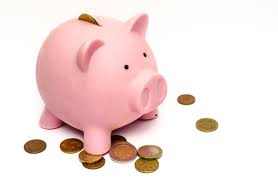 19
Carl D. Perkins 
Career Technical Education Improvement Act

Federal act established to improve career-technical education programs, integrate academic and career-technical instruction, serve special populations, and meet gender equity needs
Perkins V
20
Carl D. Perkins 
Career Technical Education Improvement Act

Purpose
Formula funded
Required uses vs. permissive use
The next iteration of the Act and alignment with SWP and other state initiatives
Perkins V
21
The Perkins Formula
22
The Formula
Districts receive Perkins funds based on the number of economically disadvantaged students enrolled in a SAMS A-D course.
SAM CODES
A - Apprenticeship (offered to apprentices only)
B - Advanced Occupational (not limited to apprentices)
C - Clearly Occupational (but not advanced)
D - Possibly Occupational
E - Non-Occupational
The Perkins Formula
23
California community colleges play a significant role preparing people for the workforce and helping them advance in their careers. 
CTE curriculum needs to be responsive to societal racial and cultural needs.  
CTE programs can drive social change, equity, and workforce development
Responsive Curriculum
24
CTE Faculty Minimum Qualifications Toolkit
25
Sample Contents
Pre-planning checklist for Equivalency by   Department
Equivalency Checklist for Human Resources Departments
Model Equivalency Committees Composition and Policies
Information and Checklist for Potential    
Equivalency Applicants
Credit for Prior Learning
CTE Faculty Minimum Qualifications Toolkit
26
Equivalency

Faculty Internship

Apprenticeship Minimum Qualifications
CTE Faculty Minimum Qualifications Toolkit
27
CTE Faculty Diversification: Equivalency 
Hiring Industry Experts 
for your Programs
“…recognize that faculty applicants may prepare in various ways for employment and may meet qualifications in different ways depending on their disciplines” 
“…use of equivalency to create deep, diverse, and qualified pools of industry expert candidates for our career technical education programs.
Tools
Examine local processes
28
Developing successful partnerships: 
“Successful partnerships combine an entrepreneurial approach to convening and organizing key stakeholders, disciplined organizational development, and persistent attention to the needs of their two main customers: employers and workers.”

Overspecialized programs, producing workers with skills that don’t match available jobs
Tools
Examine workforce partnerships
29
Career Technical Education Faculty Minimum Qualifications Toolkit

https://www.cccco.edu/About-Us/Chancellors-Office/Divisions/Workforce-and-Economic-Development/Technical-Assistance-Providers
Career Technical Education Faculty Minimum Qualifications Toolkit
https://www.asccc.org/sites/default/files/ADAversion_CTEMinQualsToolkit.pdf
Additional Resources
30
Apprenticeships: https://caihub.foundationccc.org/Resources

New Program Recommendation Process
https://www.regionalcte.org/about
Additional Resources
31
Technical Assistance for the Senate: info@asccc.org

Lynn Shaw
shawlynn@gmail.com

Kristina Perkins
kperkins@chabotcollege.edu

Christy Coobatis
christy@miracosta.edu
For More Information
32
Questions?
This Photo by Unknown Author is licensed under CC BY-SA-NC
33